Dubická ul., Česká Lípa
Azylový dům Jonáš (pobočka Česká Lípa)
Klub Koule Nízkoprahový klub pro děti a mládež
Dobrovolnické centrum
Sociální automobil
Sociální podnik
Charitní šatník (pobočka Česká Lípa)
Startér – Sociálně aktivizační služby 
pro rodiny s dětmi (pobočka Česká Lípa)

Masná ul., Česká Lípa
Centrum pro pěstounské rodiny
Severní ul., Nový Bor
Sociální ubytovna Nový Bor
Startér – Sociálně aktivizační služby 
pro rodiny s dětmi (pobočka Nový Bor)
Azylový dům Jonáš (pobočka Nový Bor)

Purkyňova ul., Nový Bor
Charitní šatník (pobočka Bový Bor)

Dobranov
Azylový dům Jonáš (pobočka Dobranov)
JIŽ 17 LET PROVOZUJEme NA čESKOLIPSKU 
A NOVOBORSKU 9 stabilních SLUŽEB
FARNÍ CHARITA
ČESKÁ LÍPA
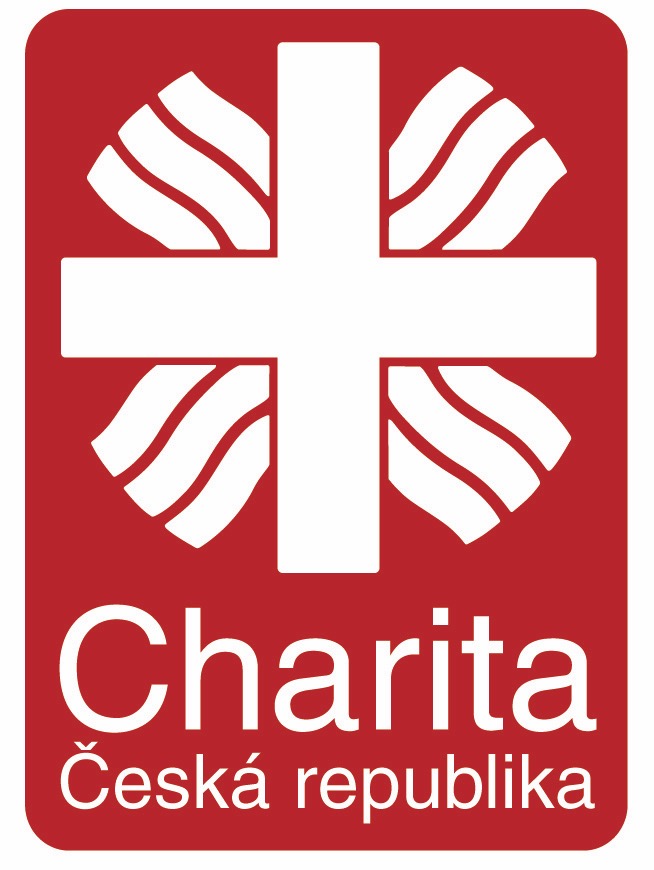 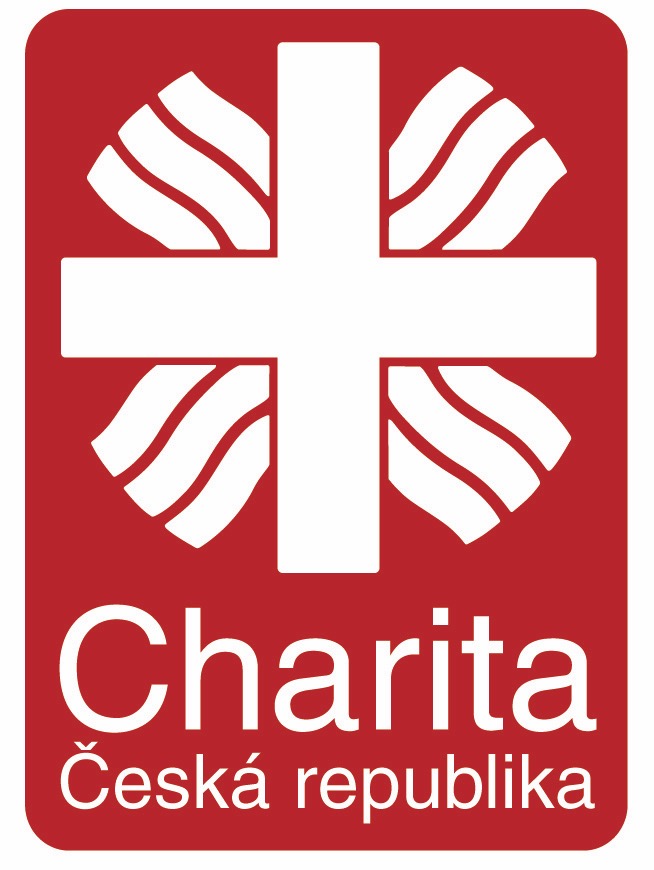 služby Farní charity česká lípa
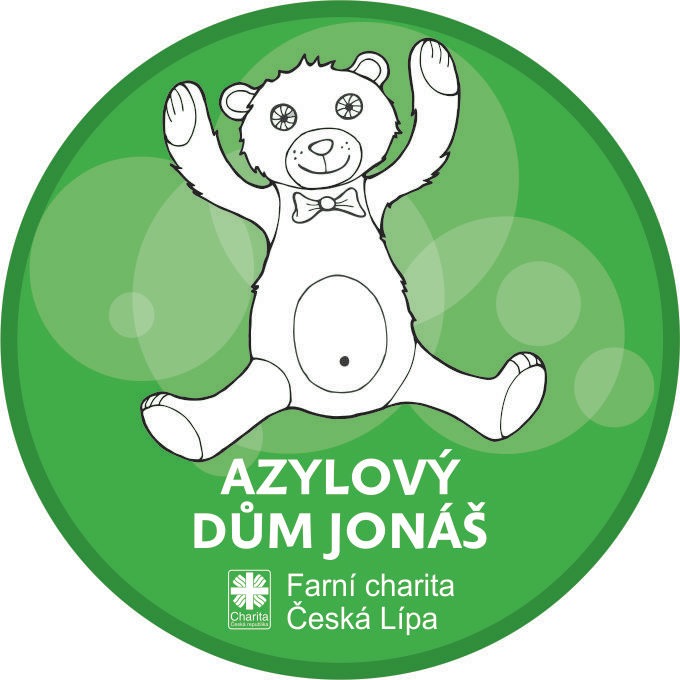 „Pomáháme matkám či otcům
s nezaopatřenými dětmi postavit se
na vlastní nohy”
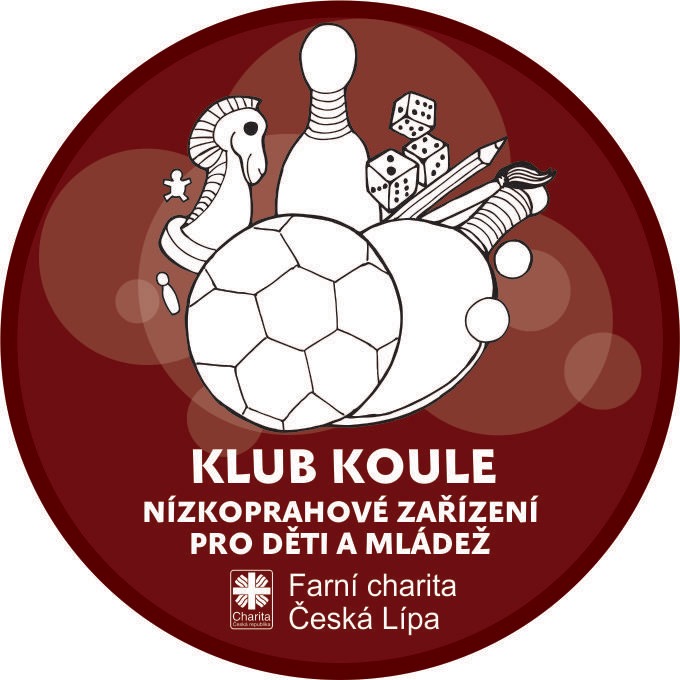 „motivujeme děti ze sociálně vyloučených lokalit 
ke vzdělání a k nezávislosti na systému 
sociální pomoci”
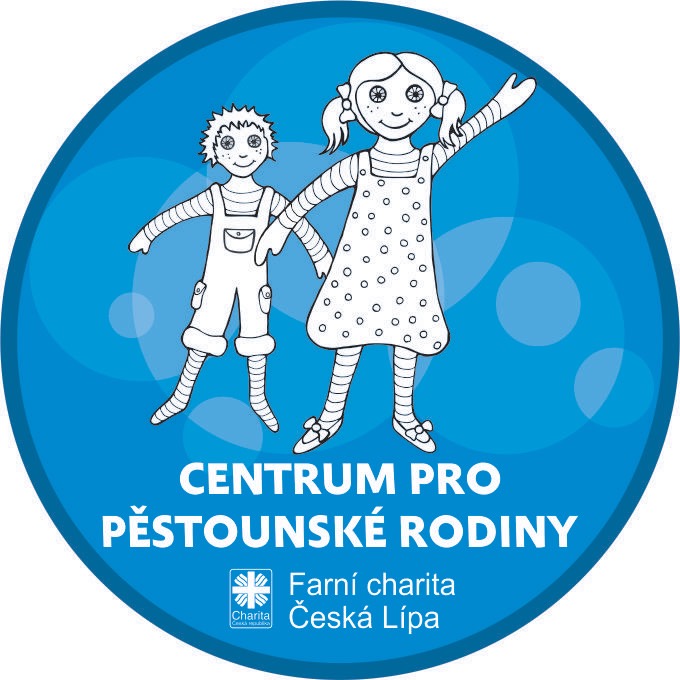 „doprovázíme pěstounské rodiny”
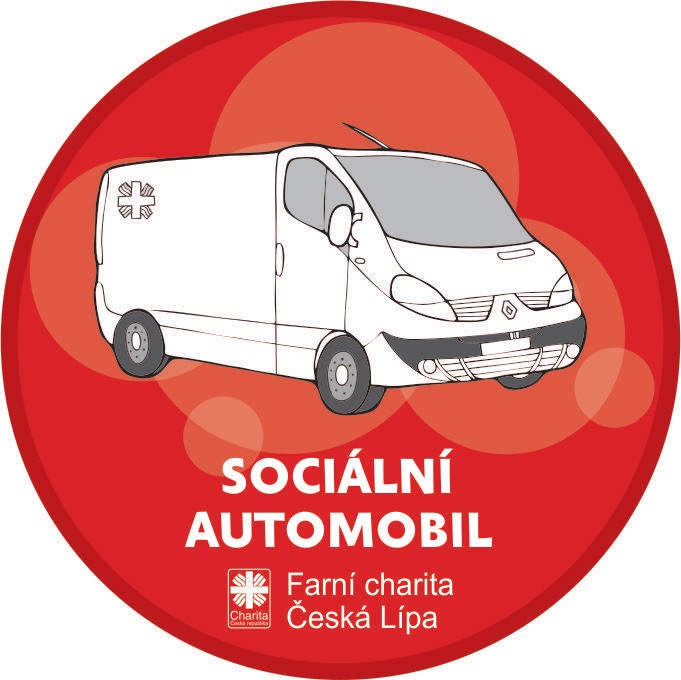 „vozíme zdravotně hendikepované děti
do školy a ze školy”
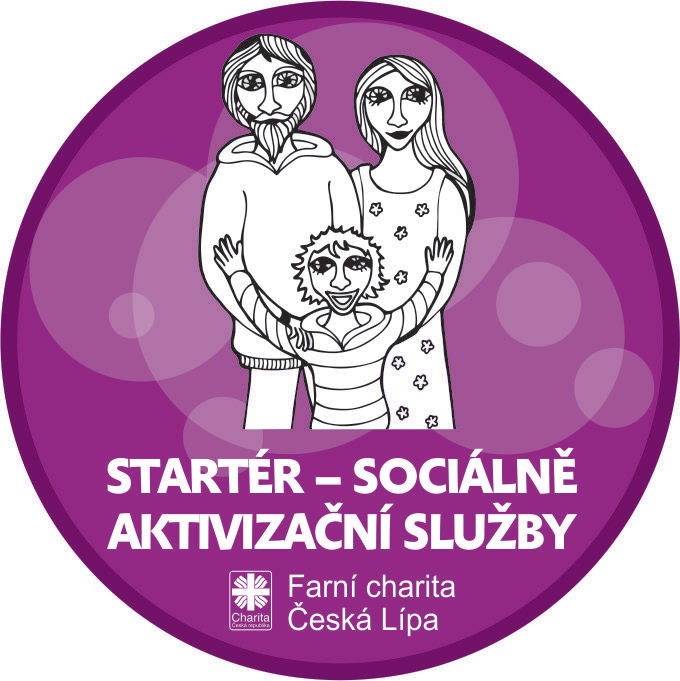 „Pomáháme rodinám s existenčními
problémy”
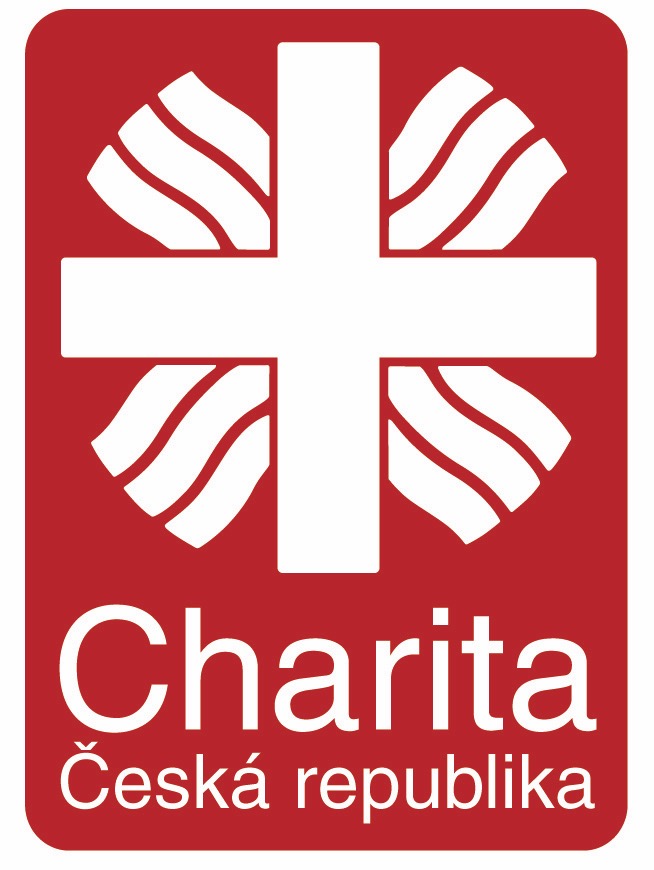 služby farní charity česká lípa
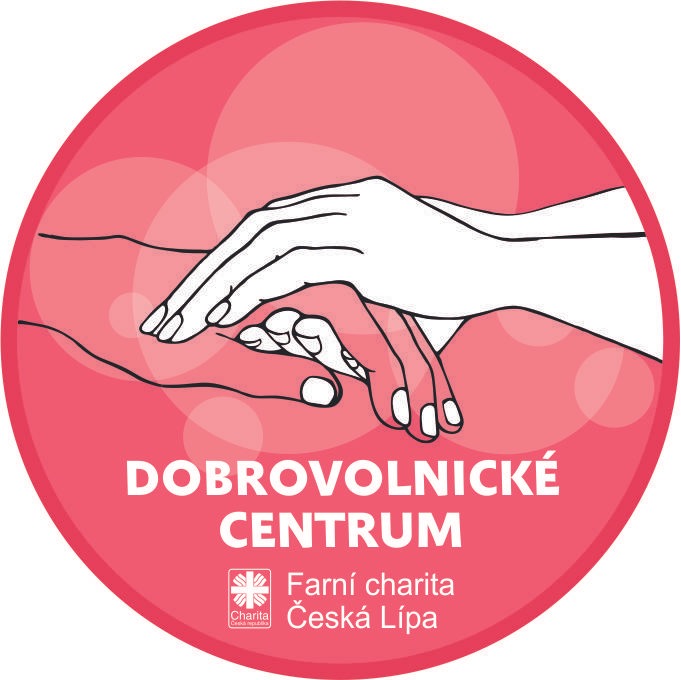 „koordinujeme a vzděláváme dobrovolníky 
z české lípy i ze zahraničí”
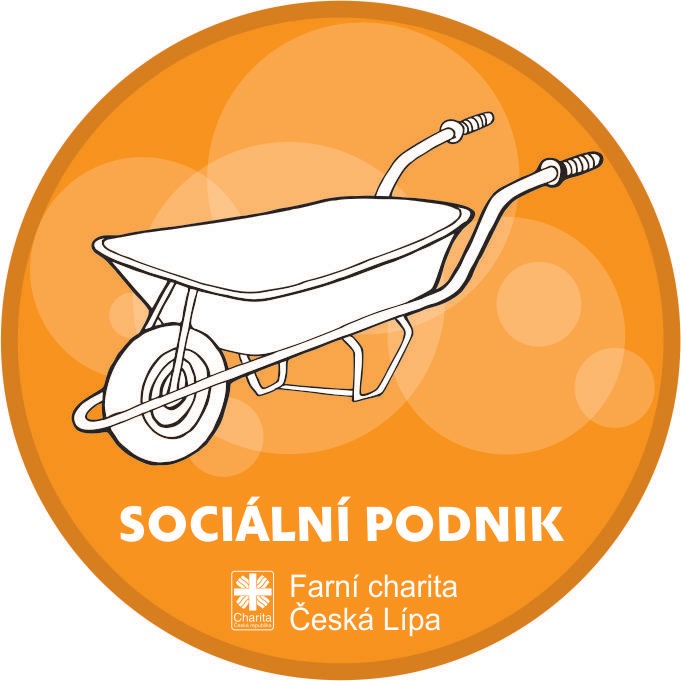 „nabízíme pracovní příležitost lidem dlouhodobě
evidovaným na úřadu práce”
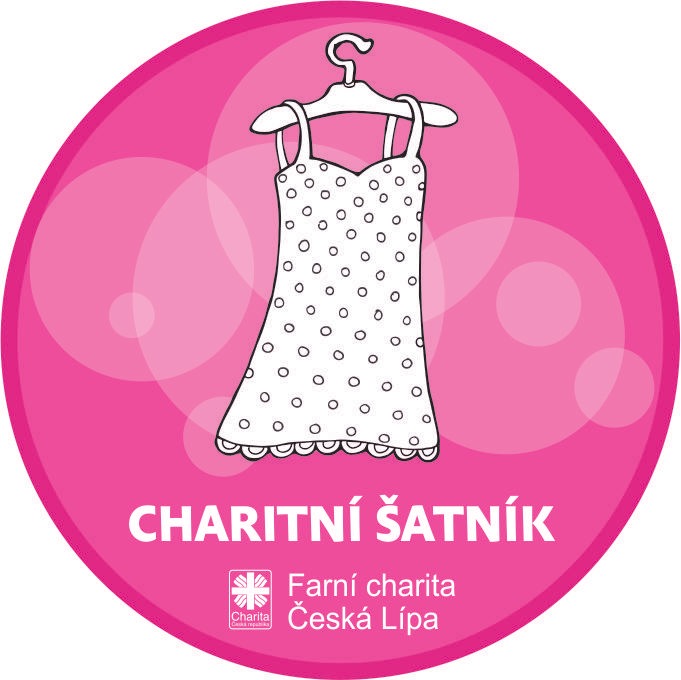 „Oblékáme sociálně slabé občany 
z České Lípy i nového boru”
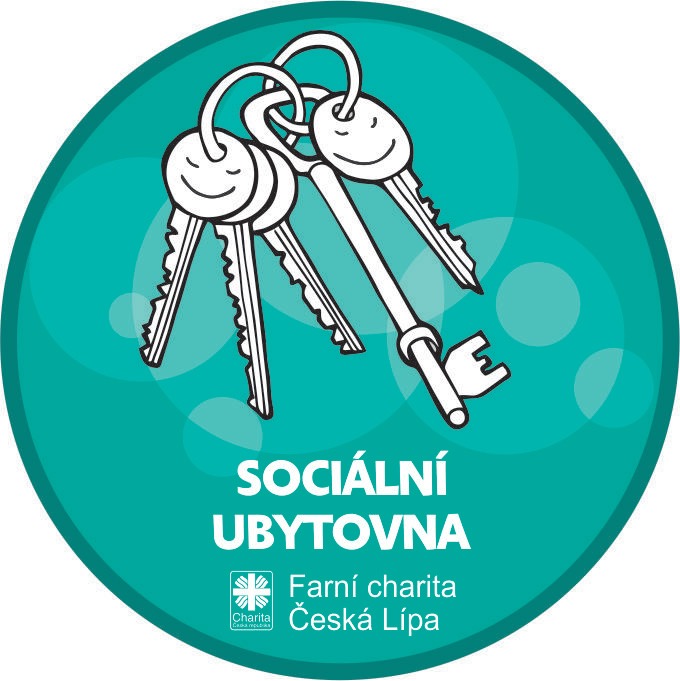 „ubytováváme sociálně slabé občany s možností
sociálně aktivizačních služeb a poradenství”
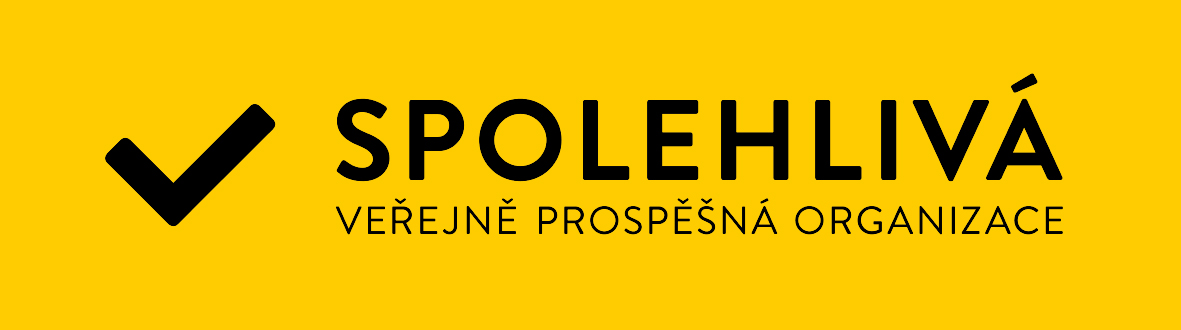 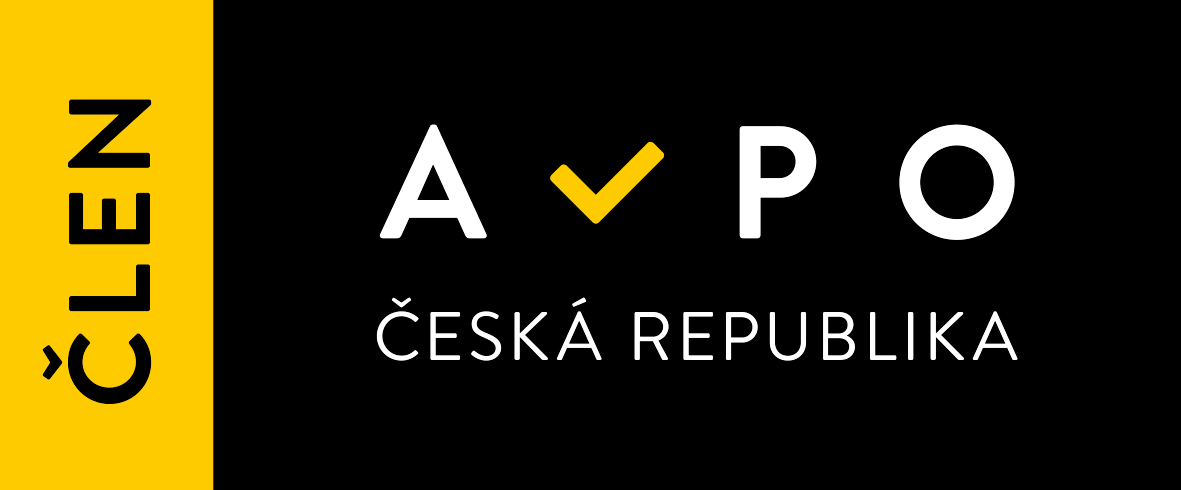 www.fchcl.cz
Příklady dobré praxe
STARTÉR 
Sociálně aktivizační služba pro rodiny s dětmi.
Farní charita Česká Lípa
RENATA DVOŘÁKOVÁ - Aktivizační pracovnice
MARTINA
pohnutá minulost, v dětství týrána
 na ubytovnu se dostala bez                prostředků s malou dcerkou
 špatný psychický stav
IP 1 – zajištění dávek 

formuláře
postup
kontrola docházky na ÚP
IP 2 – emoční podpora  

psychiatra
sociálně terapeutická činnost
vyhledání psychologa
IP 3 – hledání zaměstnání 

životopis, motivační dopis 
vyhledávání pracovních míst
IP 4 hledání bydlení

hospodaření s penězi 
kauce
vyhledávání bytů
Z počátku docházela cca 3 x týdně, nyní už jen 2x měsíčně po hodině, většinou jen kvůli emoční podpoře, vše ostatní má díky spolupráci se SAS již zajištěno.
V rámci terapie malovala, nyní chystáme výstavu obrazů.
LUCIE
klientka bydlí na ubytovně FCHCL s dvěma dcerkami
snaží se najít práci a nové bydlení
IP 1 – hledání zaměstnání 

životopis, motivační dopis     
hledání volných míst 
oslovování zaměstnavatelů
IP 2- doplnění vzdělání 

zajištění rekvalifikačního kurzu
zajištění jeho financování
zajištění hlídání dětí
ukázalo se že nemá dokončené základní vzdělání
vyhledávání dálkového studia ZŠ
IP 3 – nové bydlení

zajištění nadace Agrofert
vyhledávání nabídek bytů
oslovování pronajímatelů
Přestože byla přislíbena kauce 25.000 Kč, nebylo možné najít pronajímatele, vždy byla odmítnuta, protože je Romka.
Podařilo se zajistit peníze na kauci a sehnat byt. Kde vzít hotovost za podpis smlouvy?
Spolupráce trvá, zatím oba cíle nesplněny.